Efavirenz (Sustiva)
Prepared by:
David H. Spach, MDBrian R. Wood, MD
Last Updated: February 24, 2020
Efavirenz (Sustiva)
Sustiva [sus-TEE-vah]
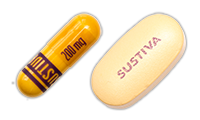 200 mg
600 mg
NNRTI
Dose: 600 mg once daily on empty stomach, preferably at bedtime
Initial Therapy
Efavirenz
EfavirenzSummary of Key Studies
Phase 3 Trials in Treatment-Naïve - ACTG 5202: EFV versus ATV/r, both with TDF-FTC or ABC-3TC - ENCORE-1: EFV 400 mg versus EFV 600 mg, with 2 NRTIs - ACTG 5095: PI-sparing regimens - ACTG 5142: LPV/r + EFV; LPV/r + NRTIs; EFV + NRTIs - GS-934: EFV + TDF-FTC versus EFV + ABC-3TC- ECHO: EFV + TDF-FTC versus RPV + TDF-FTC- THRIVE: EFV + 2NRTIs versus RPV + 2NRTIs- LAKE: EFV + ABC-3TC versus LPV/r + ABC-3TC- SUPPORT: EFV + ABC-3TC in underrepresented populations
EfavirenzSummary of Key Studies
Phase 3 Trials in Treatment-Experienced- 006: EFV + IDV, EFV + ZDV-3TV versus IDV + ZDV-3TC- ACTG 388: Efavirenz versus Nelfinavir, both with 3TC-ZVD + IDV
Switch/Simplification Trials - ACTG 5116 (and 5125s): PI-sparing versus NRTI sparing regimens
Treatment Experienced
Efavirenz
EFV versus ATV + RTV, both with ABC-3TC or TDF-FTCACTG 5202
EFV versus ATV/r, both with ABC-3TC or TDF-FTCACTG 5202: Study Design
EFV + ABC-3TC
(n = 465)
ATV + RTV + ABC-3TC
(n = 463)
EFV + TDF-FTC(n=464)
ATV + RTV + TDF-FTC 
(n=465)
Source: Daar ES, et al. Ann Intern Med. 2011;154:445-56.
EFV versus ATV/r, both with ABC-3TC or TDF-FTCACTG 5202: Results
Week 48: Virologic Response
Source: Daar ES, et al. Ann Intern Med. 2011;154:445-56.
EFV versus ATV/r, both with ABC-3TC or TDF-FTCACTG 5202: Results
Week 96: Free of Virologic Failure
*Virologic failure = HIV RNA ≥1000 copies/mL between 16 and 24 weeks, or HIV RNA ≥200 copies/mL after 24 weeks.
Source: Daar ES, et al. Ann Intern Med. 2011;154:445-56.
EFV versus ATV/r, both with ABC-3TC or TDF-FTCACTG 5202: Results
Week 48: Analysis of Lipids
Source: Daar ES, et al. Ann Intern Med. 2011;154:445-56.
EFV versus ATV/r, both with ABC-3TC or TDF-FTCACTG 5202: Results
Week 48: Change in Creatinine Clearance
Source: Daar ES, et al. Ann Intern Med. 2011;154:445-56.
EFV versus ATV/r with ABC-3TC or TDF-FTCACTG 5202: Conclusions
Source: Daar ES, et al. Ann Intern Med. 2011;154:445-56.
Efavirenz 400 mg versus 600 mg, with TDF-FTCENCORE1 Trial
Efavirenz 400 mg versus Efavirenz 600 mg, with TDF-FTC ENCORE1: Study Design
Efavirenz 400 mg + TDF-FTC QD(n = 321)
Efavirenz 600 mg + TDF-FTC QD
(n = 309)
Source: ENCORE1 Study Group. Lancet. 2014;383:1474-82.
Efavirenz 400 mg versus Efavirenz 600 mg, with TDF-FTC ENCORE1: Results
Week 48: Virologic Response (Modified Intention-to-Treat)
302/321
285/309
276/321
260/309
Source: ENCORE1 Study Group. Lancet. 2014;383:1474-82.
Efavirenz 400 mg versus Efavirenz 600 mg, with TDF-FTC ENCORE1: Results
Source: ENCORE1 Study Group. Lancet. 2014;383:1474-82.
Efavirenz 400 mg versus Efavirenz 600 mg, with TDF-FTC ENCORE1: Conclusions
Source: ENCORE1 Study Group. Lancet. 2014;383:1474-82.
Triple NRTIs versus Efavirenz + 2-3 NRTIsACTG 5095 Trial
Triple NRTIs versus Efavirenz + 2-3 NRTIsACTG 5095: Study Design
Triple NRTI Group
ABC-3TC-ZDV(n = 382)
1x
2x
Combined Efavirenz Group
Efavirenz + ZDV-3TCorEfavirenz + ABC-3TC-ZDV(n =765)
*Efavirenz arms combined for analysis
Source: Gulick RM, et al. N Engl J Med. 2004;350:1850-61.
Triple NRTIs versus Efavirenz + 2-3 NRTIsACTG 5095: Results
Week 48: Virologic Failure
82/382
85/765
*Virologic failure = two successive HIV-1 RNA values ≥200 copies/mL ≥16 weeks after randomization
Source: Gulick RM, et al. N Engl J Med. 2004;350:1850-61.
Triple NRTIs versus Efavirenz + 2-3 NRTIsACTG 5095: Results
Week 48: Virologic Response
Source: Gulick RM, et al. N Engl J Med. 2004;350:1850-61.
Triple NRTIs versus Efavirenz + 2-3 NRTIsACTG 5095: Conclusions
Source: Gulick RM, et al. N Engl J Med. 2004;350:1850-61.
Class-Sparing Regimens for Initial Treatment of HIVACTG 5142
EFV + NRTIs versus LPV/r + NRTIs versus LPV/r + EFVACTG 5142: Study Design
PI-Sparing Group
Efavirenz + 2 NRTIs 
(n = 250)
NNRTI-Sparing Group
Lopinavir-ritonavir + 2 NRTIs
(n = 253)
NRTI-sparing Group
Lopinavir-ritonavir + Efavirenz  
(n = 250)
Source: Riddler SA, et al. N Engl J Med. 2008;358:2095-106.
EFV + NRTIs versus LPV/r + NRTIs versus LPV/r + EFVACTG 5142: Results
Week 96: Virologic Response
Source: Riddler SA, et al. N Engl J Med. 2008;358:2095-106.
EFV + NRTIs versus LPV/r + NRTIs versus LPV/r + EFVACTG 5142: Results
Virologic or Regimen Failure
Virologic failure = lack of suppression of plasma HIV-1 RNA by 1 log10 or rebound before week 32 or a lack of suppression to <200 copies/mL or rebound after week 32.
Regimen failure = first of either virologic failure or toxicity-related discontinuation
Source: Riddler SA, et al. N Engl J Med. 2008;358:2095-106.
EFV + NRTIs versus LPV/r + NRTIs versus LPV/r + EFVACTG 5142: Results
*Percentages of patients with mutations were calculated for those who had an available genotype at the time of virologic failure.
Source: Riddler SA, et al. N Engl J Med. 2008;358:2095-106.
EFV + NRTIs versus LPV/r + NRTIs versus LPV/r + EFVACTG 5142: Conclusions
Source: Riddler SA, et al. N Engl J Med. 2008;358:2095-106.
EFV + TDF + FTC versus EFV + ZDV-3TC Study 934
Efavirenz + TDF + FTC + versus Efavirenz + ZDV-3TCStudy 934: Study Design
EFV QD + TDF + FTC QD(n = 255)
EFV QD + ZDV-3TC BID(n = 254)
Source: Gallant JE, et al.  N Engl J Med. 2006;354:251-60.
Efavirenz + TDF + FTC + versus Efavirenz + ZDV-3TCStudy 934: Result
Week 48: Virologic Response (< 400 copies/mL)
206/255
177/254
206/244
177/243
ITT = Intention-to-Treat; NNRTI-R = Patients with baseline NNRTI mutations.
Source: Gallant JE, et al.  N Engl J Med. 2006;354:251-60.
Efavirenz + TDF + FTC + versus Efavirenz + ZDV-3TCStudy 934: Result
Week 48: Virologic Response (<50 copies/mL)
196/255
173/254
199/244
171/243
ITT = Intention-to-Treat; NNRTI-R = Patients with baseline NNRTI mutations.
Source: Gallant JE, et al.  N Engl J Med. 2006;354:251-60.
Efavirenz + TDF + FTC + versus Efavirenz + ZDV-3TCStudy 934: Result
Week 48: Immunologic Response
Source: Gallant JE, et al.  N Engl J Med. 2006;354:251-60.
Efavirenz + TDF + FTC + versus Efavirenz + ZDV-3TCStudy 934: Result
Adverse Events through 48 Weeks
Source: Gallant JE, et al.  N Engl J Med. 2006;354:251-60.
Efavirenz + TDF + FTC + versus Efavirenz + ZDV-3TCStudy 934: Common Adverse Events
Source: Gallant JE, et al.  N Engl J Med. 2006;354:251-60
TDF+ FTC + Efavirenz versus ZDV-3TC+ EfavirenzStudy 934: Conclusions
Source: Gallant JE, et al.  N Engl J Med. 2006;354:251-60.
Rilpivirine + TDF-FTC versus Efavirenz + TDF-FTCECHO Trial
Rilpivirine + TDF-FTC versus Efavirenz + TDF-FTCECHO: Study Design
Rilpivirine + TDF-FTC QD  (n = 346)
Efavirenz + TDF-FTC QD
(n = 344)
Source: Molina J-M, et al.  Lancet. 2011;378:238-46.
Rilpivirine + TDF-FTC versus Efavirenz + TDF-FTCECHO: Result
48 Week Virologic Response ( ITT-TLOVR)
287/346
285/344
162/181
136/163
104/131
111/134
21/34
38/47
Source: Molina J-M, et al. Lancet. 2011;378:238-46.
Rilpivirine + TDF-FTC versus Efavirenz + TDF-FTCECHO: Result
48 Week Virologic Failure and Discontinuations (ITT-TLOVR)
Source: Molina J-M, et al. Lancet. 2011;378:238-46.
Rilpivirine + TDF-FTC versus Efavirenz + TDF-FTCECHO: Resistance Results
Incidence of NNRTI Resistance Associated Mutations (RAMs)
Source: Molina J-M, et al. Lancet. 2011;378:238-46.
Rilpivirine + TDF-FTC versus Efavirenz + TDF-FTCECHO: Conclusions
Source: Molina J-M, et al. Lancet. 2011;378:238-46.
Rilpivirine versus Efavirenz, with 2 NRTIs THRIVE Study
Rilpivirine versus Efavirenz, with 2 NRTIsTHRIVE: Study Design
Rilpivirine + 2 NRTIs (n = 340)
Efavirenz + 2 NRTIs
(n = 338)
*Investigator-selected  2 NRTIs: Tenofovir DF plus emtricitabine; zidovudine plus lamivudine; or abacavir plus lamivudine
Source: Cohen CJ, et al. Lancet. 2011;378:229-37.
Rilpivirine versus Efavirenz, with two background NRTIs THRIVE: Result
48 Week Virologic Response ( ITT-TLOVR)
291/340
170/187
94/118
112/136
27/35
24/35
276/338
140/167
Source: Cohen CJ, et al. Lancet. 2011;378:229-37.
Rilpivirine versus Efavirenz, with two background NRTIs THRIVE: Result
48 Week Virologic Failure and Discontinuations
27/340
20/338
9/340
24/338
*Virologic failure includes those without emerging mutation at failure
Source: Cohen CJ, et al. Lancet. 2011;378:229-37.
Rilpivirine versus Efavirenz, with two background NRTIs THRIVE: Resistance Results
Incidence of NNRTI Resistance Associated Mutations (RAMs)
Source: Cohen CJ, et al. Lancet. 2011;378:229-37.
Rilpivirine versus Efavirenz, with two background NRTIs THRIVE: Result
Source: Cohen CJ, et al. Lancet. 2011;378:229-37.
Rilpivirine versus Efavirenz, with two background NRTIs THRIVE: Conclusions
Source: Cohen CJ, et al. Lancet. 2011;378:229-37.
Efavirenz versus Lopinavir-Ritonavir, with ABC-3TC LAKE Trial
Efavirenz versus Lopinavir-Ritonavir, with ABC-3TC LAKE: Study Design
Efavirenz + ABC-3TC(n = 321)
Lopinavir/r + ABC-3TC 
(n = 309)
Source: Echeverría P, et al. Antiviral Res. 2010;85:403-8.
Efavirenz versus Lopinavir-Ritonavir, with ABC-3TC LAKE: Results
Week 48: Virologic Response
Source: Echeverría P, et al. Antiviral Res. 2010;85:403-8.
Efavirenz versus Lopinavir-Ritonavir, with ABC-3TC LAKE: Results
Week 48: Virologic Response, by Baseline CD4 count (OT analysis)
Source: Echeverría P, et al. Antiviral Res. 2010;85:403-8.
Efavirenz versus Lopinavir/r, with ABC-3TC LAKE: Conclusions
Source: Echeverría P, et al. Antiviral Res. 2010;85:403-8.
Fosamprenavir + ritonavir versus Efavirenz, with ABC-3TCSUPPORT Trial
FPV/r versus EFV, both with ABC-3TCSUPPORT: Study Design
Fosamprenavir + Ritonavir + Abacavir-Lamivudine(n = 51)
Efavirenz 
+ Abacavir-Lamivudine(n =50)
Source: Kumar P, et al. BMC Infect Dis. 2013;13:269.
FPV/r versus EFV, both with ABC-3TCSUPPORT: Results
Week 96: Virologic Response (Intention-to-treat, Missing=Failure)
Source: Kumar P, et al. BMC Infect Dis. 2013;13:269.
FPV/r versus EFV, both with ABC-3TCSUPPORT: Results
Week 96: Analysis of Lipids
Source: Kumar P, et al. BMC Infect Dis. 2013;13:269.
FPV/r versus EFV, both with ABC-3TCSUPPORT: Results
Week 96: Analysis of Cardiovascular Biomarkers
Source: Kumar P, et al. BMC Infect Dis. 2013;13:269.
FPV/r versus EFV, both with ABC-3TCSUPPORT: Conclusions
Source: Kumar P, et al. BMC Infect Dis. 2013;13:269.
Treatment experienced
Efavirenz
EFV + ZDV + 3TC  vs.  EFV + IDV vs.  IDV + ZDV + 3TC006 Trial
EFV + ZDV + 3TC  vs.  EFV + IDV vs.  IDV + ZDV + 3TC 006: Study Design
Efavirenz 600 mg QD + Zidovudine 300 mg BID + Lamivudine 150 mg BID(n = 154)
Efavirenz 600 mg QD + Indinavir 1000 mg q8h 
(n = 148)
Indinavir 1000 mg q8h + Zidovudine 300 mg BID + Lamivudine 150 mg BID 
(n = 148)
Source: Staszewski S, et al.  N Engl J Med. 1999;341:1865-73.
EFV + ZDV + 3TC  vs.  EFV + IDV vs.  IDV + ZDV + 3TC 006: Results
Week 48: Virologic Response (Intention-to-Treat Analysis)
Source: Staszewski S, et al.  N Engl J Med. 1999;341:1865-73.
EFV + ZDV + 3TC  vs.  EFV + IDV vs.  IDV + ZDV + 3TC 006: Results
Source: Staszewski S, et al.  N Engl J Med. 1999;341:1865-73.
EFV + ZDV + 3TC  vs.  EFV + IDV vs.  IDV + ZDV + 3TC 006: Conclusions
Source: Staszewski S, et al.  N Engl J Med. 1999;341:1865-73.
4-Drug Regimens versus 3-Drug RegimenACTG 388 Trial
4-Drug Regimens versus 3-Drug RegimenACTG 388: Study Design
Indinavir Group
Indinavir + Zidovudine-Lamivudine (n = 168)
Efavirenz + Indinavir Group
Efavirenz + Indinavir + Zidovudine-Lamivudine
(n = 173)
Nelfinavir + Indinavir Group
Nelfinavir + Indinavir + Zidovudine-Lamivudine
(n = 176)
Source: Fischl MA, et al. J Infect Dis. 2003;188:625-34.
4-Drug Regimens versus 3-Drug RegimenACTG 388: Results
Week 48: Virologic Failure
52/168
39/173
81/176
*Virologic failure = confirmed increase in HIV-1 RNA level greater than baseline or nadir values, failure to achieve HIV RNA <200 copies by week 24, or relapse (2 consecutive HIV-1 RNA levels ≥200 copies/mL after confirmed virologic response (HIV-1 RNA levels <200 copies/mL).
Source: Fischl MA, et al. J Infect Dis. 2003;188(5):625-34.
4-Drug Regimens versus 3-Drug RegimenACTG 388: Results
Source: Fischl MA, et al. J Infect Dis. 2003;188:625-34.
4-Drug Regimens versus 3-Drug RegimenACTG 388: Conclusions
Source: Fischl MA, et al. J Infect Dis. 2003;188:625-34.
NRTI-Sparing Regimens following Viral SuppressionACTG 5116
NRTI-sparing Regimens following Viral SuppressionACTG 5116: Study Design
Lopinavir-ritonavir + Efavirenz (n = 118)
Efavirenz + 2NRTIs
 (n = 118)
Source: Fischl MA, et al. AIDS. 2007;21:325-33.
NRTI-Sparing Regimens following Viral SuppressionACTG 5116: Results
Week 48: Virologic Failure and Treatment-Related Discontinuations
14/118
7/118
20/118
6/118
Virologic failure = two successive HIV-1 RNA values > 200 copies/mL
Source: Fischl MA, et al. AIDS. 2007;21:325-33.
Class-sparing Regimens following Viral SuppressionACTG 5116: Results
Week 48: Virologic Response (Intent-to-Treat)
78/118
87/118
Source: Fischl MA, et al. AIDS. 2007;21:325-33.
NRTI-Sparing Regimens following Viral SuppressionACTG 5116: Conclusions
Source: Fischl MA, et al. AIDS. 2007;21:325-33.